Звездный час
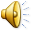 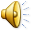 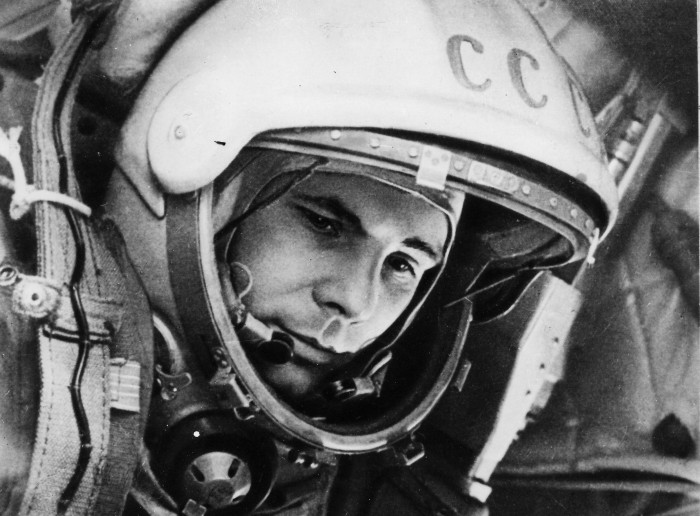 I  тур
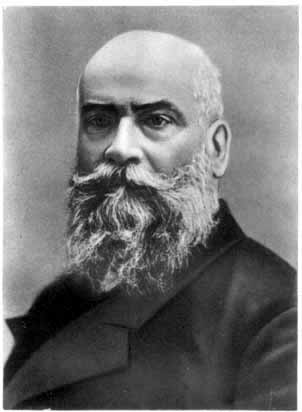 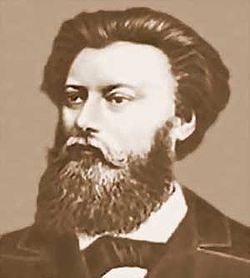 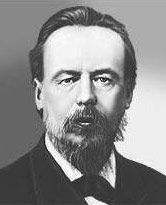 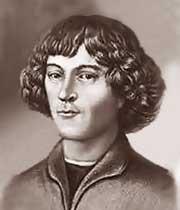 1.Яблочков
3. Попов
5.Жуковский
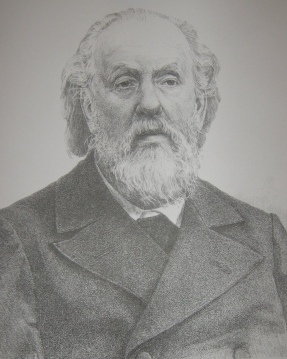 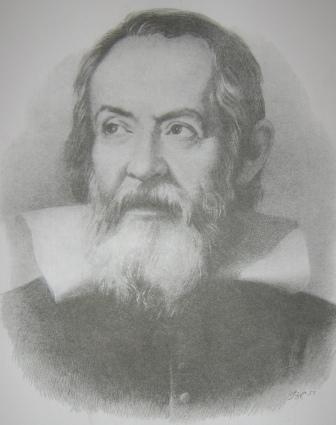 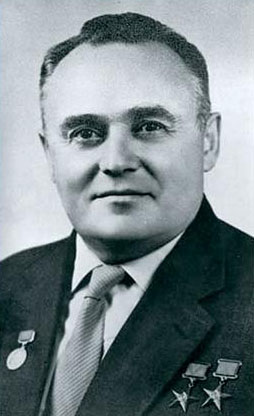 7. Коперник
2. Циолковский
4. Галилей
6. Королёв
II  тур
1. Александр
4. Иван
2. Михаил
5. Николай
3. Юрий
6.Сергей
7.Алексей
III  тур
Назовите позывной первой женщины - космонавта В.Терешковой?
1. Орёл
3. Чайка
2. Сокол
4. Беркут
5. Ястреб
III  тур
В каком городе жил и творил К.Э.Циолковский?
1. Калуга
3. Владимир
2. Москва
4. Рязань
5. Тверь
III  тур
На каком космическом корабле Ю.А.Гагарин совершил первый космический полёт?
1. «Восход»
3. «Восток»
2. «Восход 2»
4. «Восток 2»
5. «Восток 3»
IV  тур
Что в цепочке лишнее?
1. 7,93 км/с
3. 16,67 км/с
2.3*105 км/с
4. 11,16 км/с
IV  тур
Что в цепочке лишнее?
1. 4 октября 
1957 год
3. 18 марта
1965 год
2. 12 апреля 
1961 год
4. 17 сентября 
1967 год
V  тур
Подобрать физические термины, которые начинаются на выпавшую букву
О
С
К
Д
А
Ж
В
Ф
Финал
VI  тур
За 1 минуту придумать как можно больше предложений и фраз, в которых используется слово «космонавтика».
 Фразы должны быть связаны между собой и составлять мини- рассказ
Конкурс 
для болельщиков